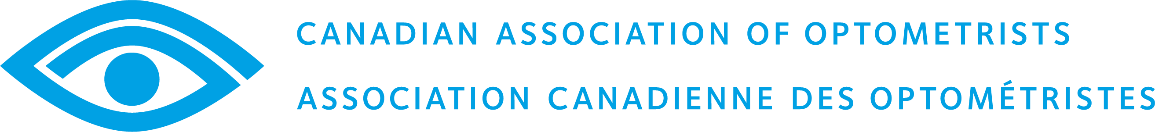 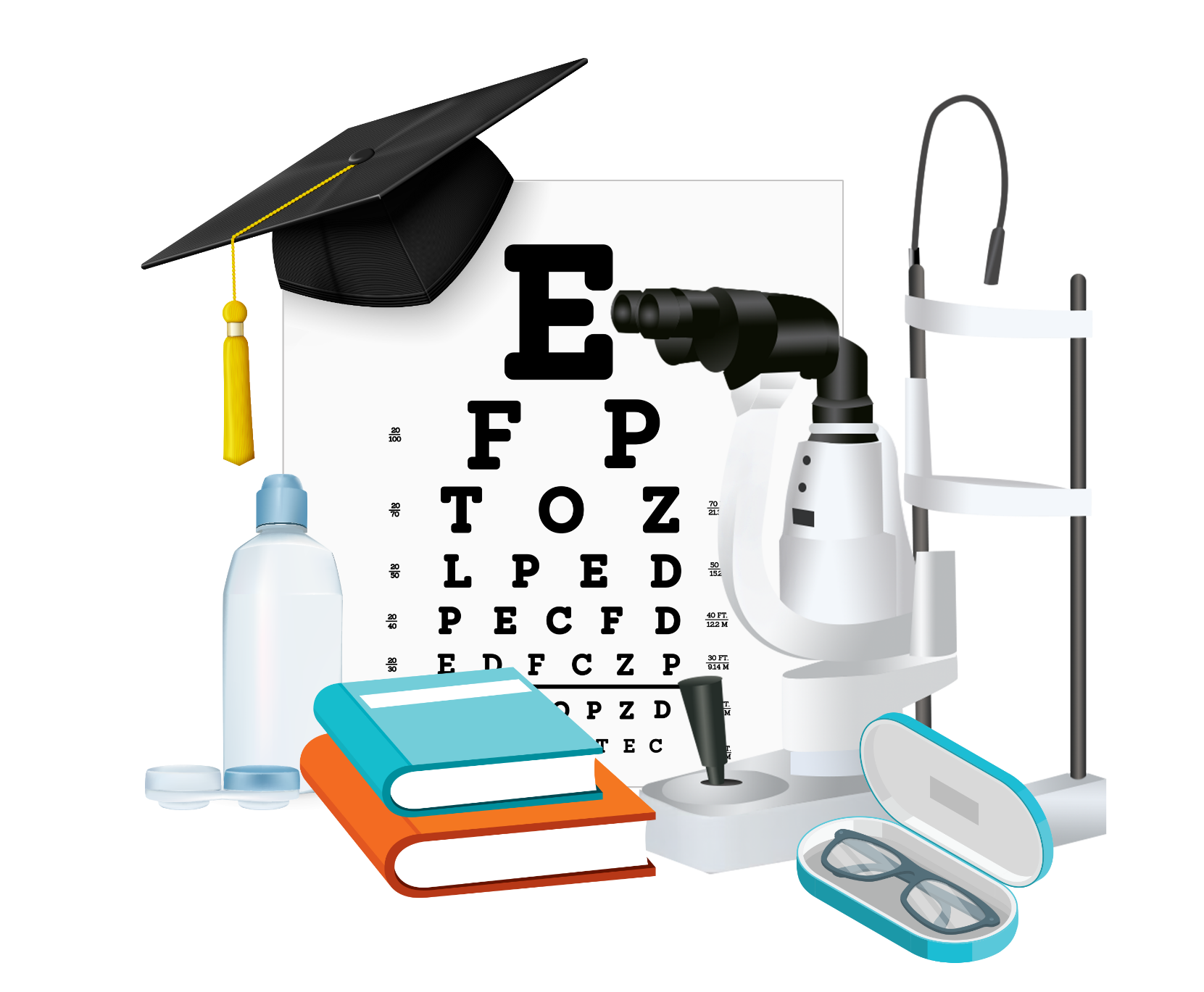 Thinking about a Future 
Career in Canada?
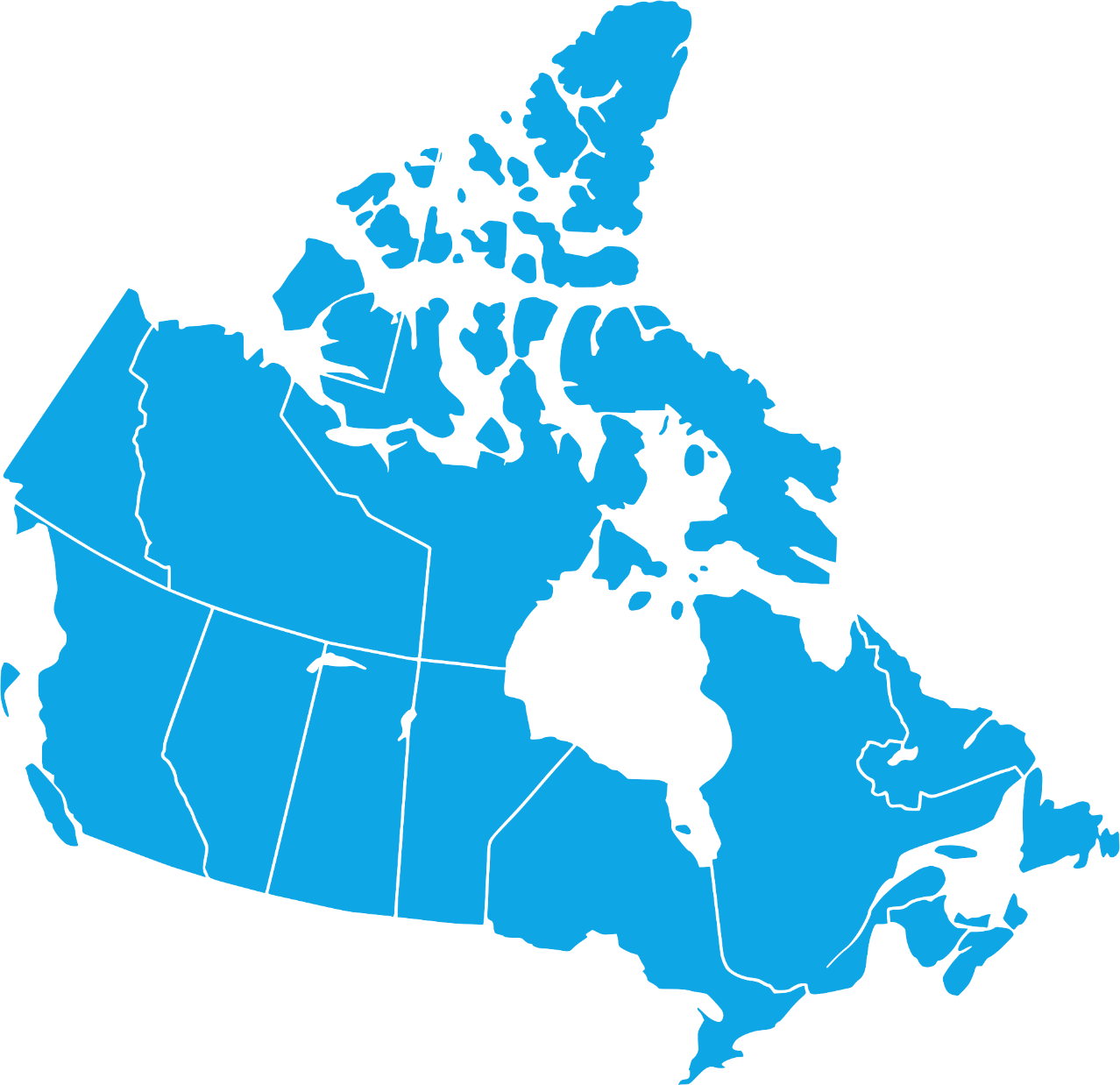 Practicing in Canada
Write the Optometry Examining Board of Canada qualifying exam*
Pick the province you wish to practice in
Register with the provincial College
Join your provincial association
Check CAO’s jobs board (opto.ca)
Population/OD by Province
* A hardcopy of this chart is available
[Speaker Notes: There are five times as many ODs as there are ophthalmologists in Canada.

2016 CAO membership survey showed that nearly 1/3 of ODs are located in cities with a population greater than 500,000.

More than 20% work in communities with populations of less than 25,000.]
Influences on location of new grad practice
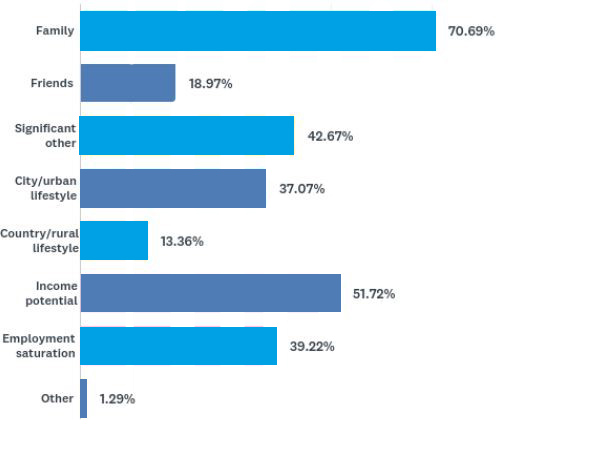 * A hardcopy of this chart is available
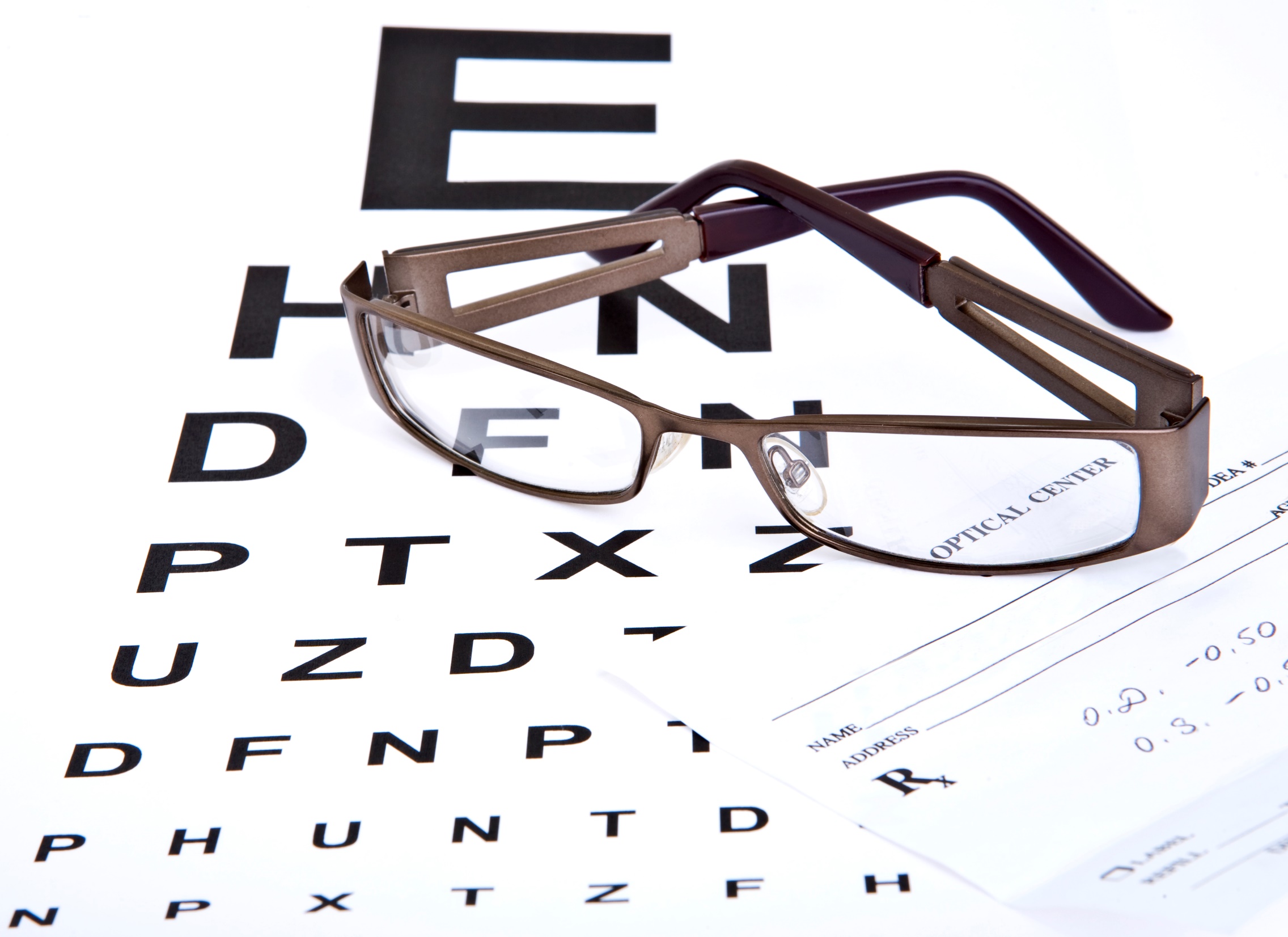 Scope of Practice
Can prescribe TPA in all Provinces
Orals available in Alberta, Saskatchewan and Ontario
ODs in Alberta and Manitoba can order lab tests
Need to ensure with Government that appropriate scope maximizes opportunity to ensure the right provider at the right time
Provincial Scope of Treatment
* A hardcopy of this chart is available
Provincial Eye Exam Coverage
* A hardcopy of this chart is available
Self Regulation: A privilege
Each province has its own Optometry Act to govern the practice of optometry
ODs in each province elect colleagues to form the College, responsible for administering the Act.
Primary role of the College: Protect the public.
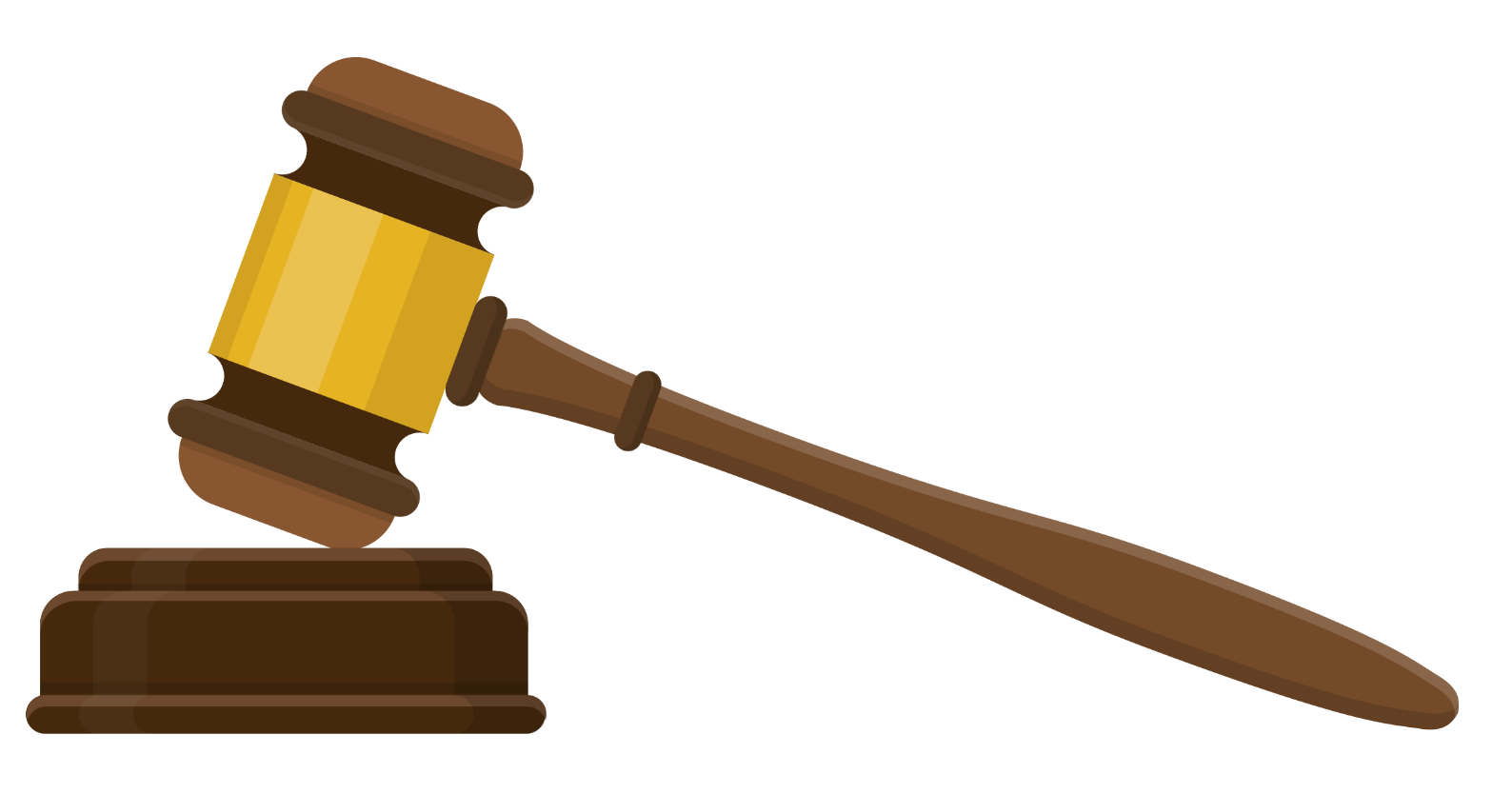 CAO Strategic Plan
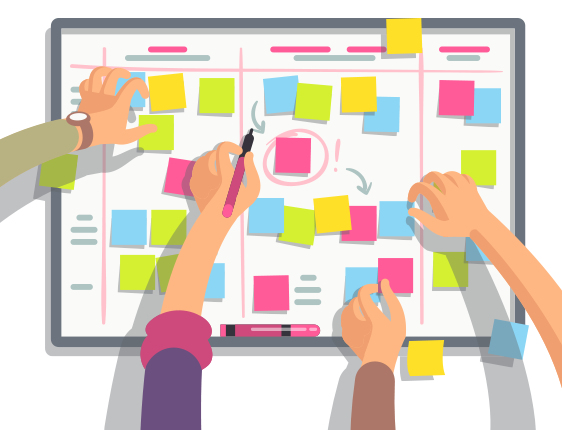 The CAO is dedicated to collaboratively advancing the highest standard of primary eye care through the promotion of optimal vision health.

We strive to create awareness and be the go-to resource for:
Members
Decision makers
Stakeholders
Public
CAO’s 5 Strategic Goals
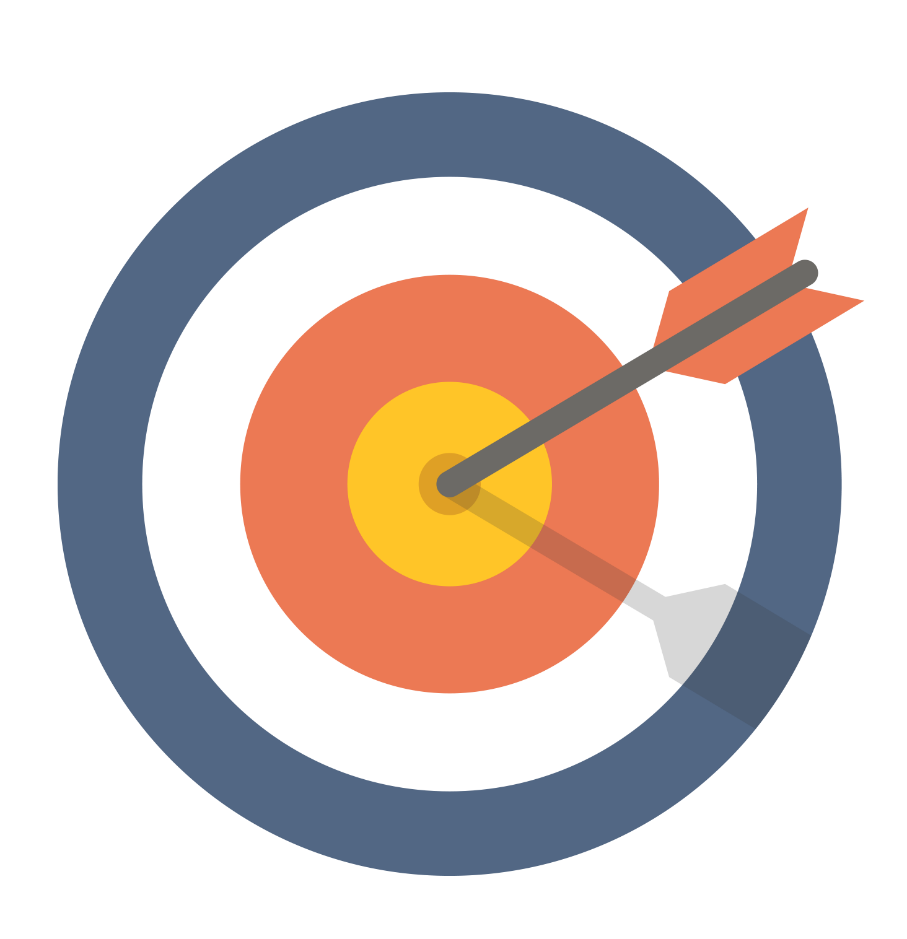 Create high awareness of the full benefits of optometric care. 
Serve as the go-to resource for government decision-makers, the public, media, and other health care professionals on primary eye care/ vision care in Canada and the profession. 
Protect and expand economically successful practices based on member priorities. 
Serve as the go-to resource for optometrists for news, trends, products and new developments in optometry. 
Increase accessibility and utilization of comprehensive eye care in underserved populations.
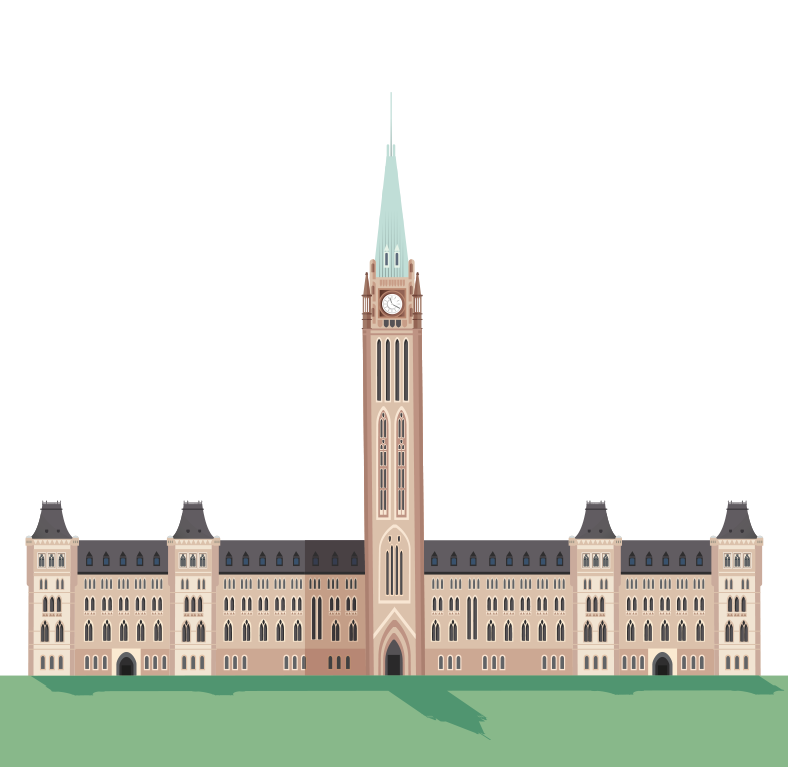 National Political Action
Advocating for optimal eye health and vision care
Active engagement with Parliamentarians in both the House of Commons and the Senate as well as political and bureaucratic staff.
Communications – News and trends
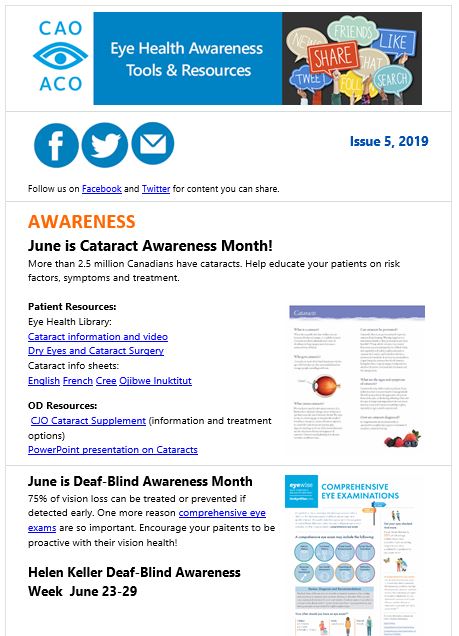 Canadian Journal of Optometry
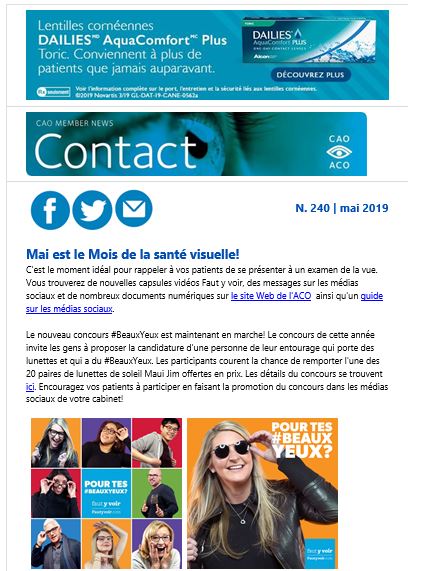 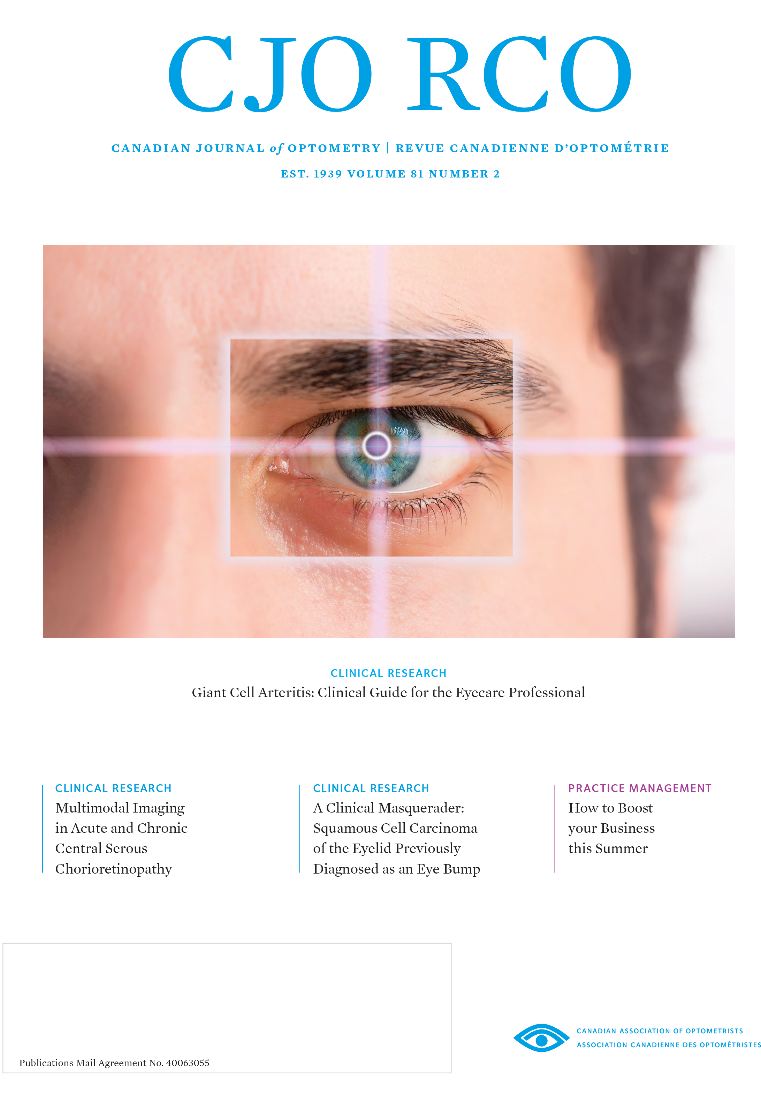 Quarterly publication with insightful articles, research, case studies and practice management tips.
Contact
Monthly eNewsletter with current news and issues affecting optometry.
CAO eBlasts
Notifications of relevant and urgent matters for practicing optometrists.
[Speaker Notes: .]
Public Education
Get Eyewise is a digital awareness campaign to inform the public about preventable vision loss and eye health. It includes a #SpecsAppeal contest with Maui Jim.
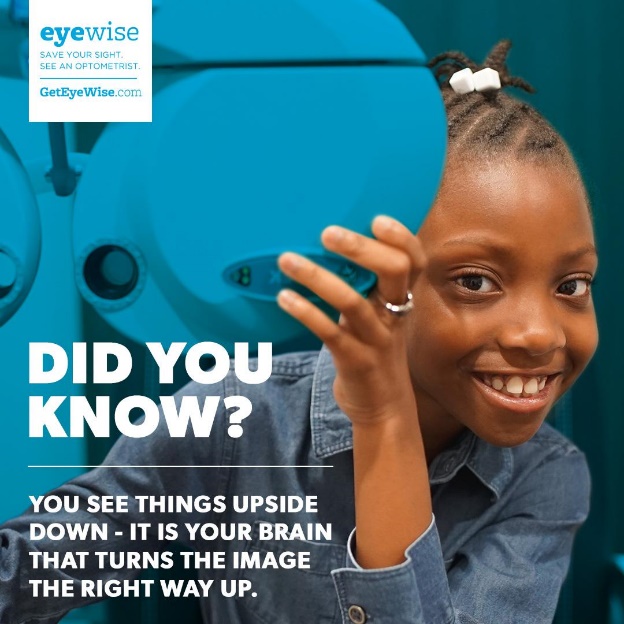 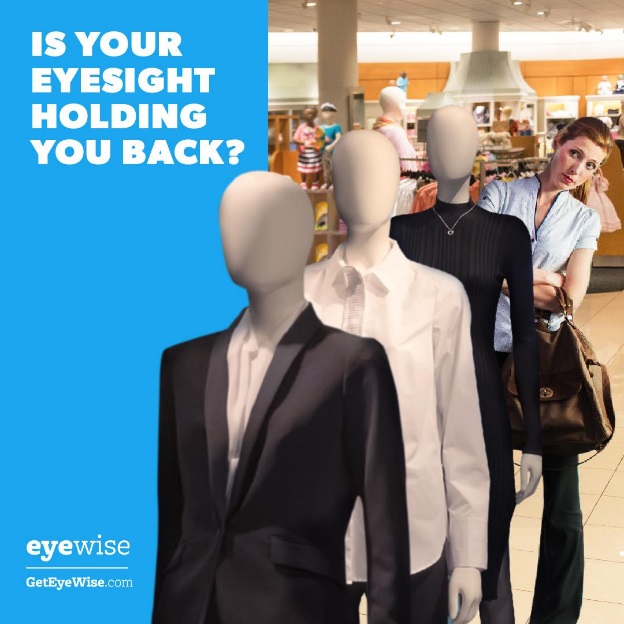 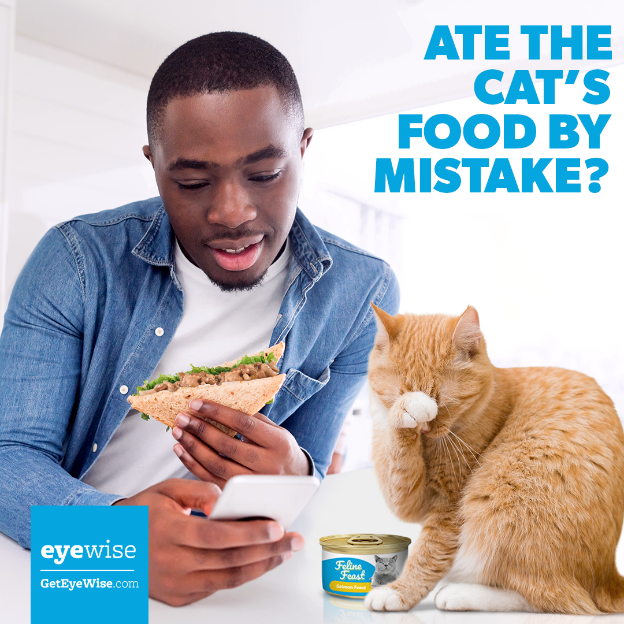 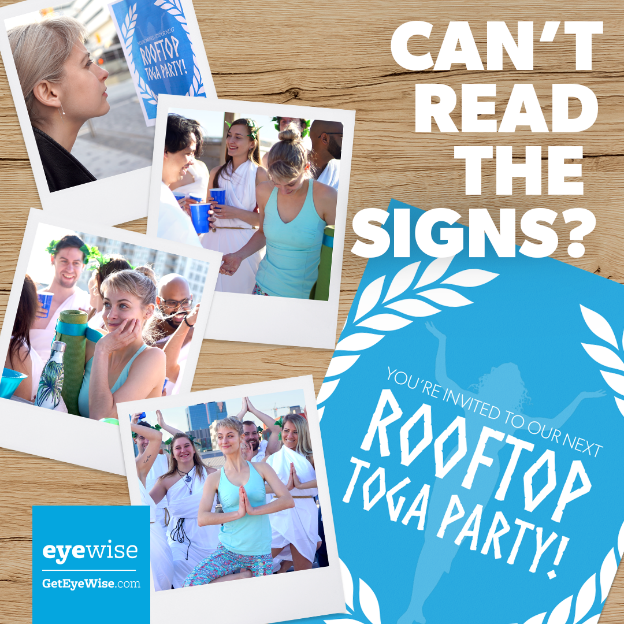 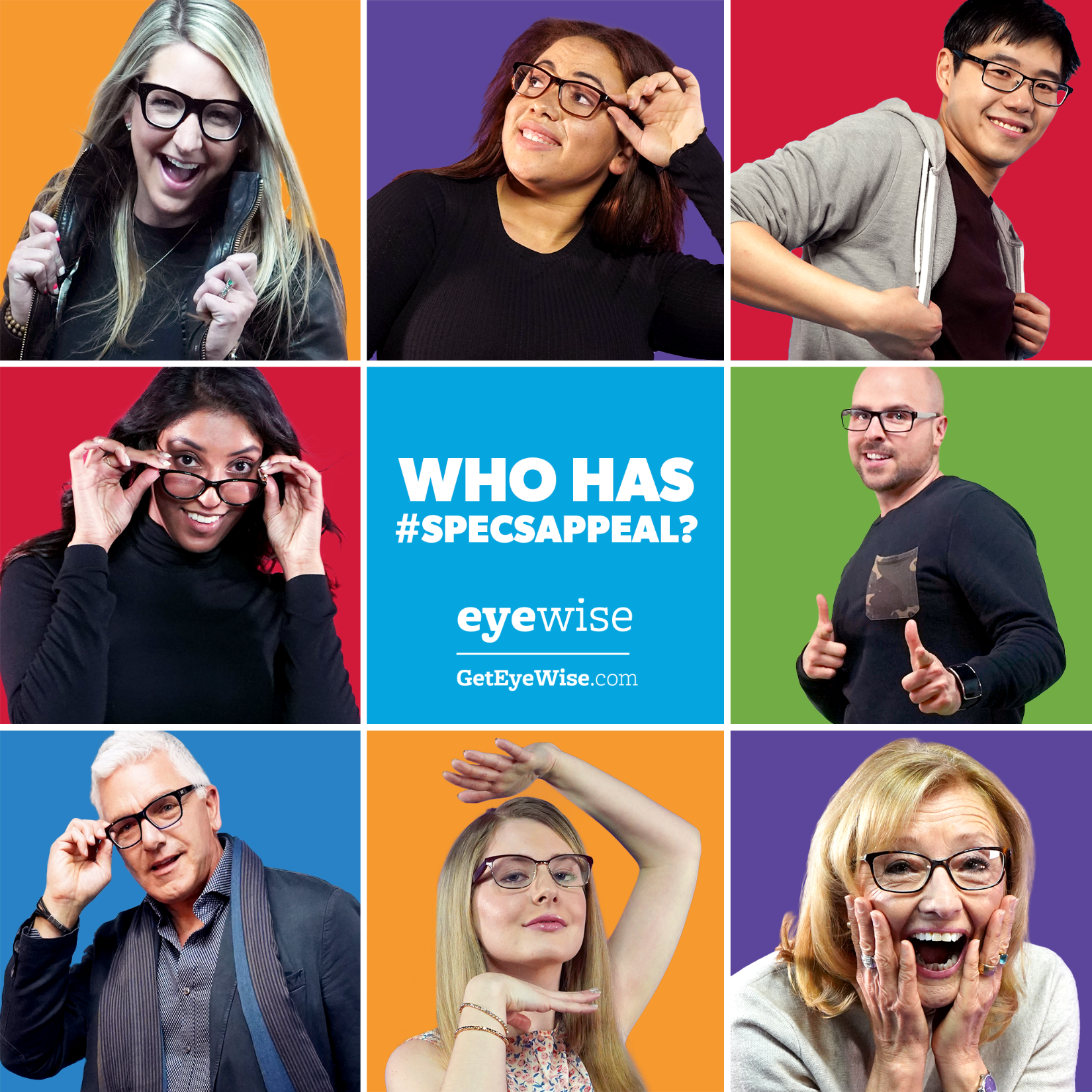 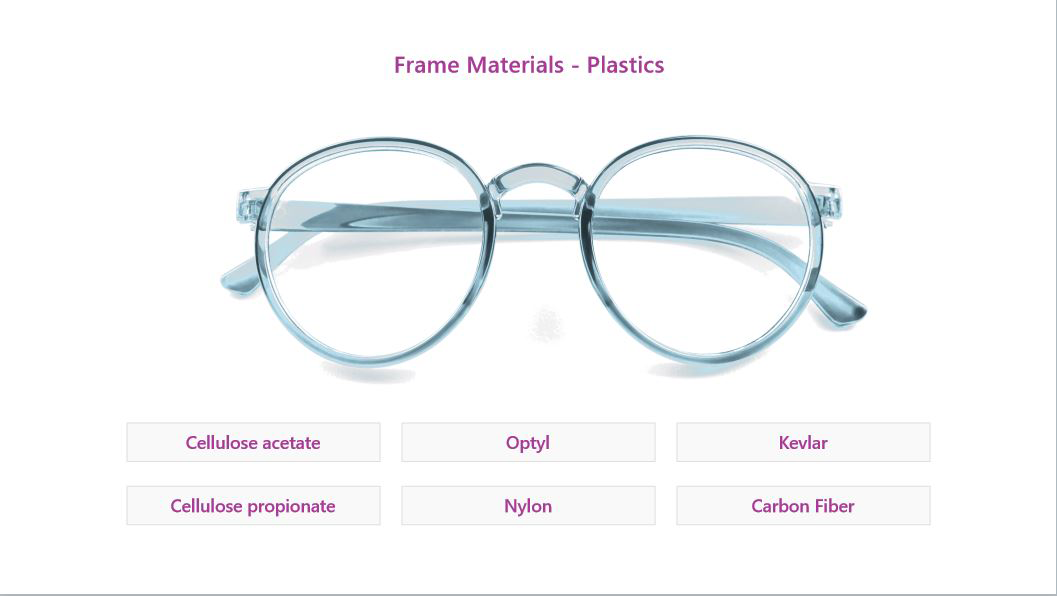 Continuing Education
Members have access to our exclusive continuing education opportunities.
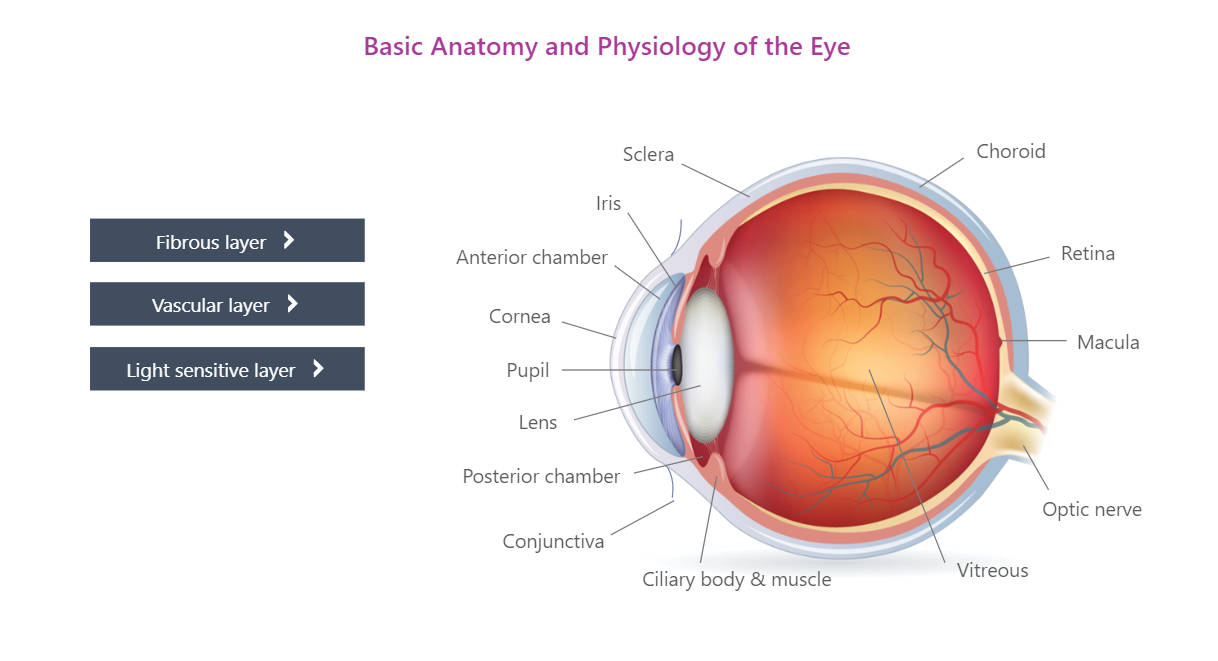 Professional Liability Insurance
Regulatory Legal Expense Coverage
Criminal Defence Coverage  
Sexual Abuse Therapy Fund
Cyber Security and Privacy Liability
Business Professional Liability
Pro Bono Legal Advice

NB:  New grads qualify for discounts!
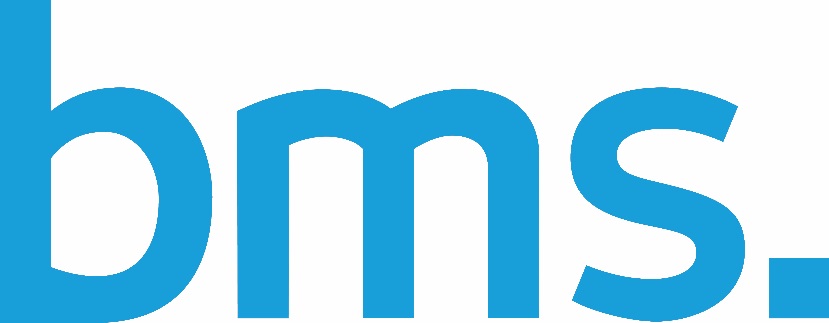 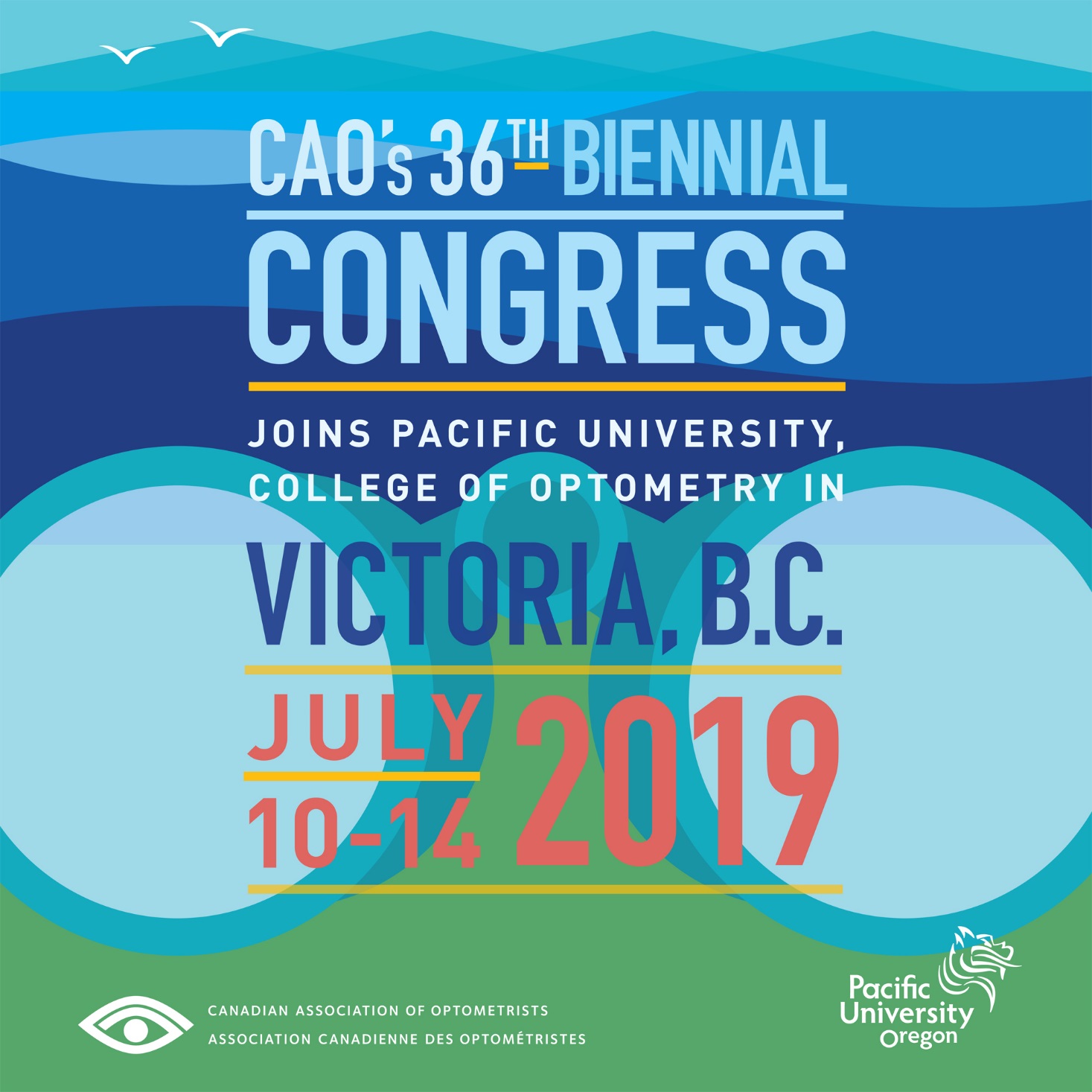 Thank You!
Opto.ca
[Speaker Notes: Thank You | end]